Father’s Impact on Children; Consequences for Social Development
Role of the Family for Strengthening Social Development/UN Commission on Social Development, Permanent Mission of Qatar, UN NGO Committee on the Family
11 February 2016 NYC
Kyle D. Pruett, M.D.
Clinical Professor of Child Psychiatry, Yale School of Medicine
It is the primary task of every society to teach men how to father.				- Margaret Mead, Anthropologist
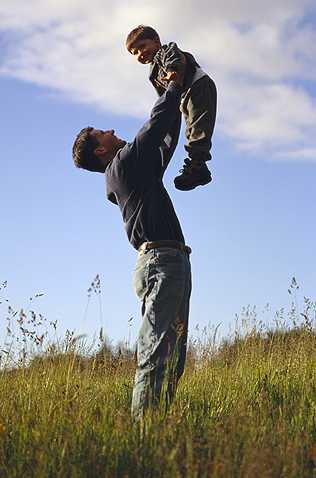 Mothering/Fathering well at any 	age
Sensitivity to needs
Make children feel adored/valued
Sustaining values
Disciplining to teach, not punish
Affirm uniqueness/expect competence
Promote education as process (lifelong)
Safeguard family rituals, relationships and 	routines
But mothers and fathers do not parent their children in the same ways…
..especially across the life span of the child
infancy, toddlerhood, preschool, school age, adolescence, young adulthood, etc.
Parents’ Average Relationship Adjustment Over Time
130
125
120
115
110
105
M
A
R
I
T
A
L

S
A
T
I 
S
F
A
C
T
I
O
N
100
95
90
85
80
0
0.5
1.5
3.5
4.5
5.5
6.5
9.5
14.5
Child’s Age
…perhaps due to this familial dynamic
Coparenting ≠ couple systems 

Mom						Dad



				
				      Child
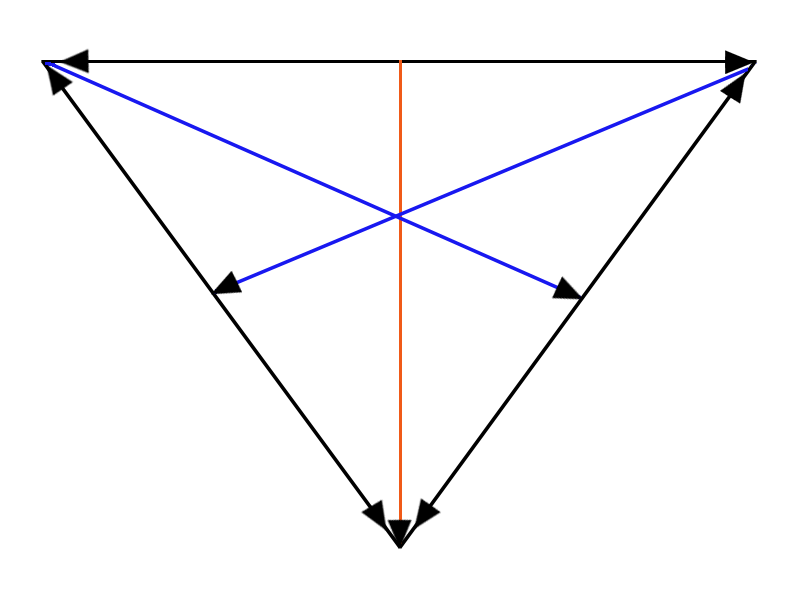 ‘Attachment’ Relationships to Fathers 	vs. Mothers
Secure attachment to mother provides ‘comfort when 	child is distressed’. 
Father provides security in context of 	monitored controlled excitement through 	sensitive and challenging support ‘when child’s 	exploratory system is aroused…or when child is 	on the edge of coping’.
and we know that children form…
…multiple ‘attachments’
Fathers more involved in childrearing than ever before
Grandparents are involved across many 	social classes 	and cultural groups
Daycare/educare/extended family providers are 	involved early 
Each of these significant relationships play a dynamic 	(cumulative?) role in family-based child 	rearing/‘attachings’
Evidence that Children Respond Directly to Men
6 wk olds respond differently to mother/father  
Toddlers use clearer behavioral cues to father
Preschoolers use more advanced speech with 	fathers
Distinguishing Maternal/Paternal Behavior Trends
Preference for activation/stimulation vs. 	soothing/comforting
Unpredictable vs. regulating style
Preparation for place in the world vs. relationships
Discipline: ‘real world’ vs. relational adaptation
Frustration tolerance vs. facilitating
Evidence that Men Respond to Children
Biological response to colicky infant 
Touch and smell recognition 
Spontaneous speech patterns
Father-Child Interactions
Unique maternal vs. paternal comfort-seeking behavior depending on age 
Role of “first significant other” 
Importance of play and frustration management in paternal intimacy
Adolescence and ‘limit setting’
Strongly promoted by partner support and culture
Child Outcomes of Involved ‘Fathering’
Behavioral
Reduced contact with juvenile authorities 
Delay in initial sexual activity
Less reliance on aggressive conflict resolution
Educational
Higher grade completion and income
Math competence in girls
Verbal strength in boys and girls (literacy)
Emotional
Greater problem-solving competence, and stress tolerance
Greater empathy and moral sensitivity 

Most outcomes observed by mid-late-adolescence
Adult Male Outcomes of Involved Fathering
Increased:
Longevity
Length of marriage
Level of health
Responsibility for relationships
Decreased:
Accidental death
Suicide
Job Change
Aggression/impulsivity
… and a new brain?
Neurobiological changes seen on Magnetic Resonance 	Images at 2 weeks that are different than moms
Highly involved fathers showed enhanced activity in 	regions of brain associated with: 
	1) bond formation 
	2) auditory processing, especially with own baby’s cry
	3) discriminating between crying/laughing
Other new perspectives on fathering
Paternal Post-partum depression 
British Longitudinal Study of Parents/Children
Father: 8000 interviewed at 8 weeks, 21 months 
Fathers; 3.6% anxiety, mood swings, irritability and 		    hopelessness (Depression)
Mo findings: 9.8%  [not married to above]
Child Outcomes: interviewed at 42 months.
emotional/behavioral symptoms, esp. boys (2X)
worry, sadness, hyperactivity
Risks to Fatherhood
Poverty
Unemployment/Guilt
Inexperience
Isolation
Exclusion from child’s life 
[divorce, ‘gatekeeping’, child care/health/educational settings]
Work-family stress transcends gender, especially for 	men
Definition of Gatekeeping
The support or barriers mothers create for fathers’ relationships with their children   
Recognizes mothers’ typical control over fathers’ 	access to children in families 
Potential reasons: to ‘protect’ the children;  	mothers’ frustration with the father
Research on paternal effects on child outcomes is far behind
‘Practitioner Review: engaging fathers-recommendations for a game change in parenting interventions based on a systematic review of the global evidence.’
C Panter-Brick, A Burgess, M Eggerman, K Pruett, J Leckman, JCPP, 55, 11, Nov 2014

Of 786 articles on parenting interventions in global literature, only 199 	presented ‘evidence’ on paternal participation
Vast majority recorded evaluation of mother-child dyad only, 	indicating pervasive deficiencies in way that interventions are 	designed, delivered, and evaluated, with serious myopia toward 	coparenting issues within agencies, families and institutions
-  An effort at meta-analysis via a handsearch of UNICEF databases on 	child neglect and fatherhood parenting programs, as well as 	Childwatch, WHO, World Bank, Global Child Development 	Network, African Child Policy Forum failed because of the lack of 	gender-differentiated data reporting
When scientific standards are met;child and parent outcomes are obvious and encouraging when coparenting is supported and evaluated
“Supporting Father Involvement” (C & P Cowan, and M & K Pruett, 	California’s Office of Child Abuse Prevention); a coparenting 	approach to supporting paternal engagement early in the lives of at-risk 	families (migrant workers, etc.)with young children. 
RCT model showed reductions in 1) harsh parenting, 2)anxiety and 	depression in parents, 3) violent problem solving, 4) behaviour 	problems in children and increases in 1) income, 2) paternal 	engagement, 3) parental satisfaction, 4) academic performance 	in school (being replicated in Canada, UK, Eastern US)
How to implement change?
Father engagement and effectiveness can happen quickly and positively;
an unequivocal engagement with coparents [some of whom are fathers, some married, some not – but still coparents]
making parenting interventions culturally compelling to fathers and mothers requires redesign and retraining given the incontrovertible evidence that fathers effect families positively or negatively.
Many programs unintentionally marginalize fathers by procedures and attitudes that disinvite them from the outset. Start with an inventory of ‘father friendliness…’
So, does that first slide make more sense now?
…might fathers be the most powerful untapped resource in the lives of the world’s children?
It is the primary task of every society to teach men how to father.				- Margaret Mead
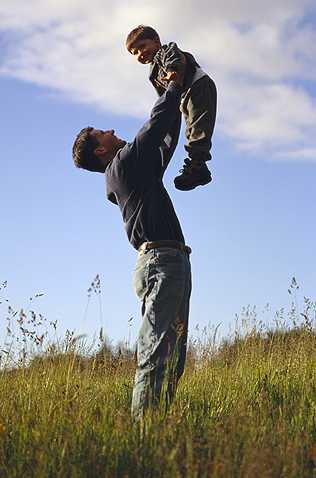